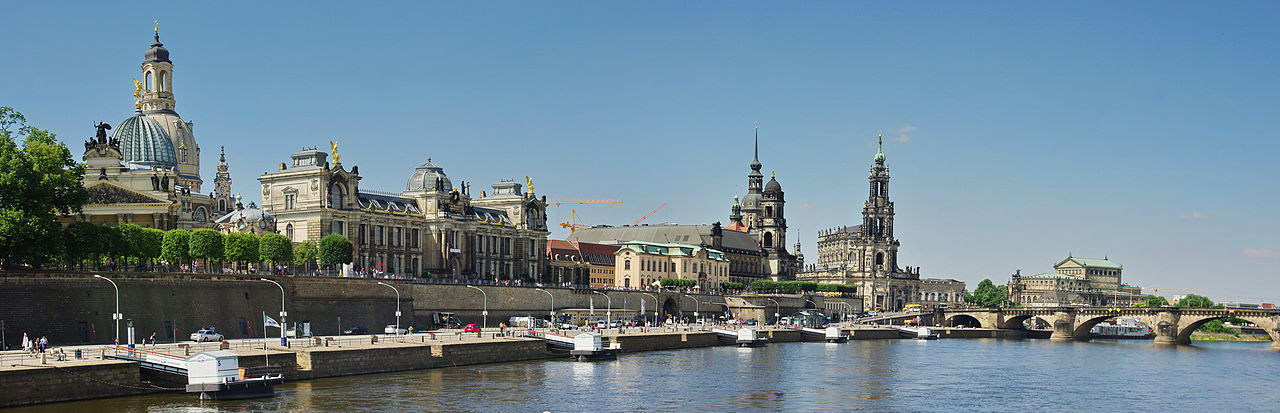 Dresden, Germany
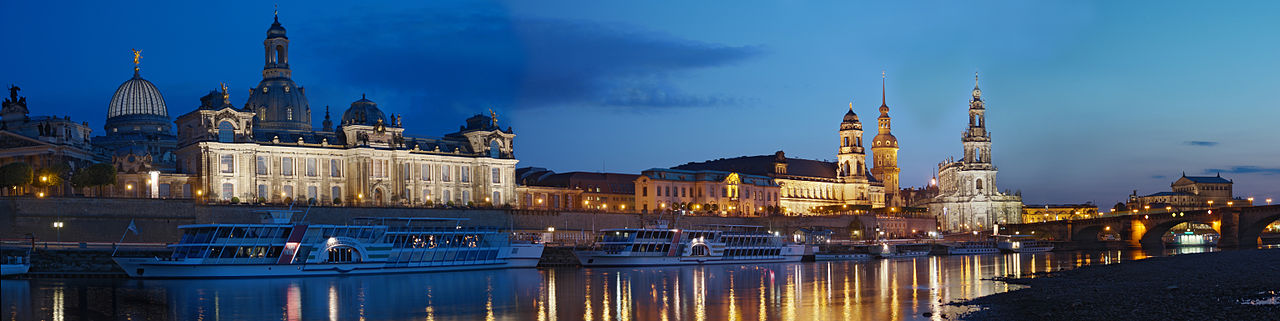 View over Dresden Basin
Dresden is the capital city and after Leipzig the second largest city of the Free State of Saxony in Germany.It is situated in a valley on the River Elbe.
Since German reunification in 1990 Dresden is again a cultural, educational and political centre of Germany and Europe. The Dresden University of Technology is one of the 10 largest universities in Germany and part of the German Universities Excellence Initiative. The economy of Dresden and its agglomeration is one of the most dynamic in Germany and ranks first in Saxony. It is dominated by high-tech branches, often called as “Silicon Saxony”. The city is also one of the most visited in Germany with 4,3 million overnight stays per year. The royal buildings are among the most impressive buildings in Europe. Main sights are also the nearby National Park of Saxon Switzerland, the Ore Mountains and the countryside around Elbe Valley and Moritzburg Castle. The most prominent building in the city of Dresden is the Frauenkirche. Built in the 18th century, the church was destroyed during World War II. The remaining ruins were left for 50 years as a war memorial. The church was rebuilt from 1994 to 2005.
The Semperoper
Dresden Frauenkirche
Dresden Castle
New synagogue
Glücksgas Stadium
Bundeswehr Military History Museum
Dresden Central Station
World Trade Center